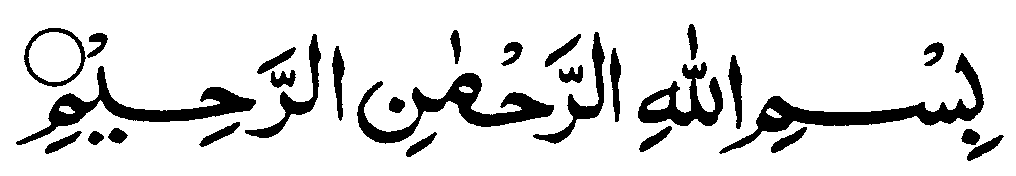 ¯^vMZg
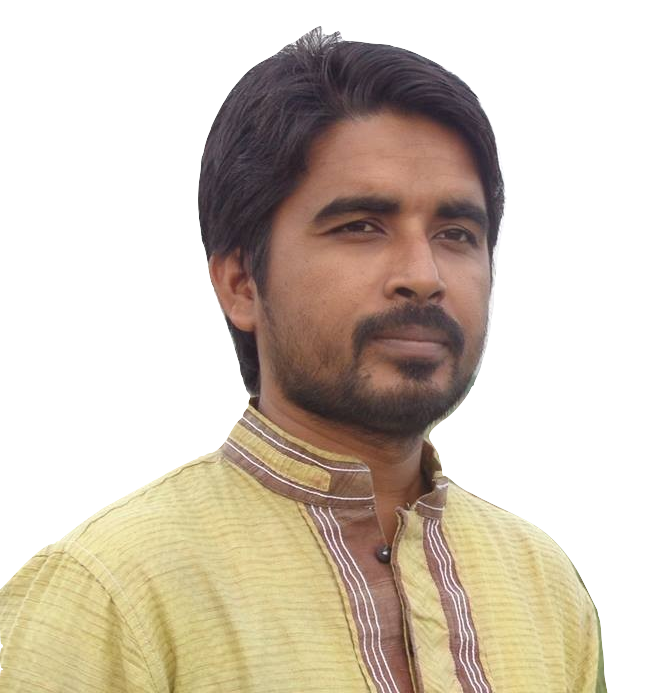 wkÿK cwiwPwZ
evwK Avj nvmvb wjUb
mnKvwi wkÿK
wPkwZqv b~wiqv `vwLj gv`ªvmv 
KvwjMÄ, †KivYxMÄ
XvKv-1310
baqi.liton@gmail.com
2
welqt AvKvB` I wdKn
‡kÖwb t lô †kÖwb
Z…Zxq fvM t Avj AvLjvK
.
cvV cwiwPwZ
3
ছবিগুলোর দিকে লক্ষ্য কর....
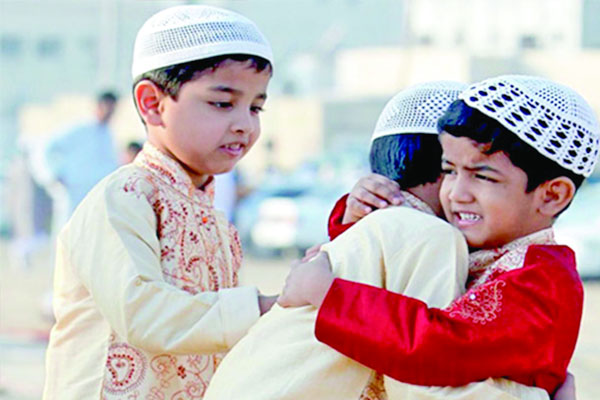 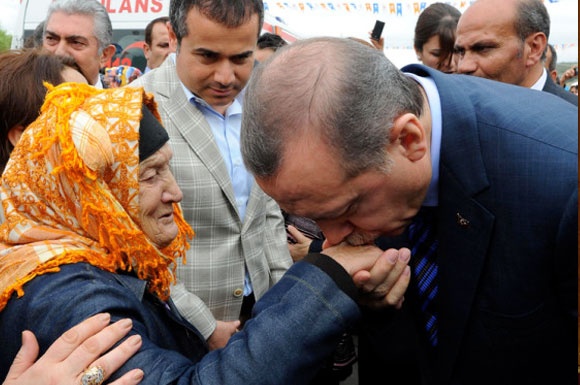 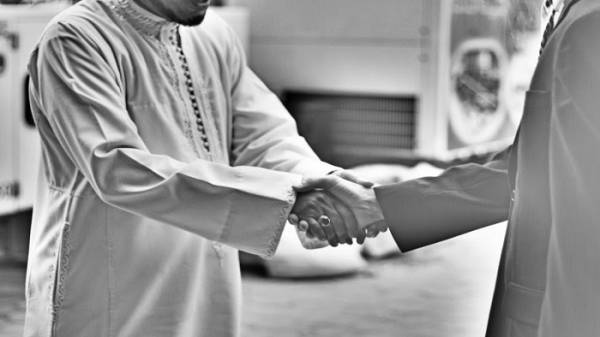 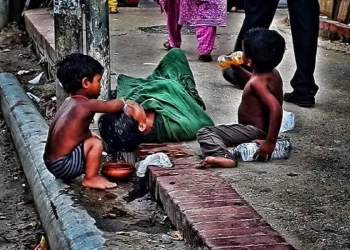 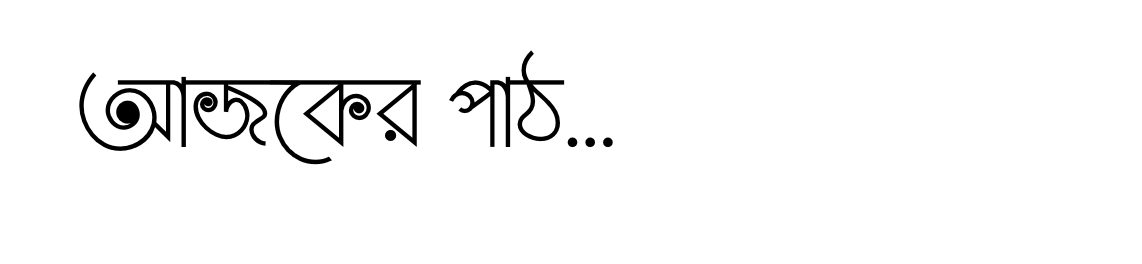 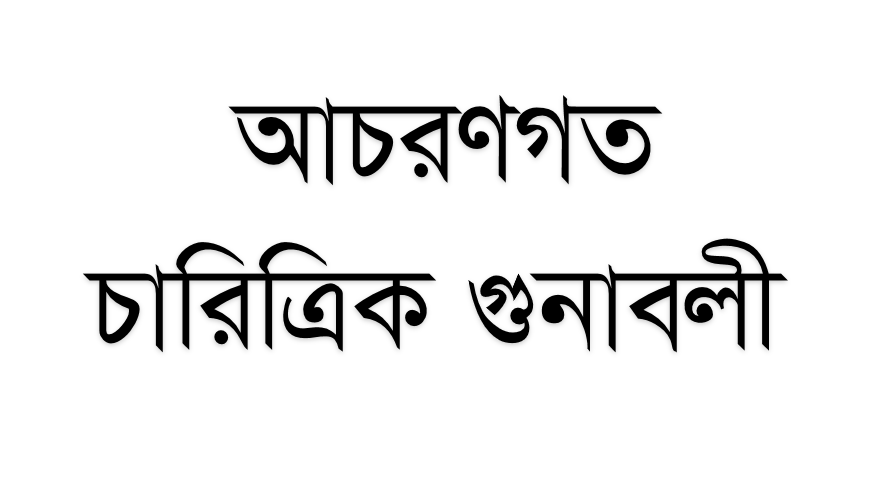 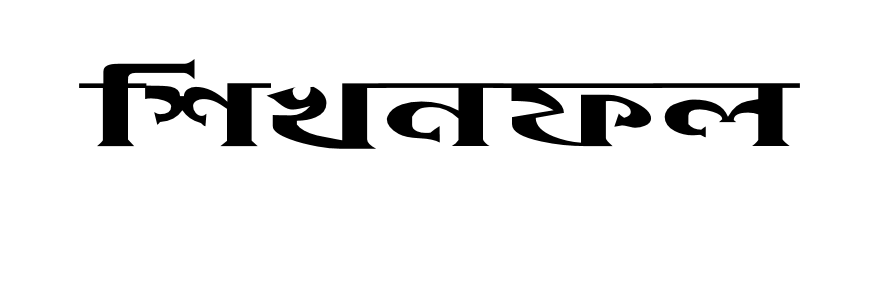 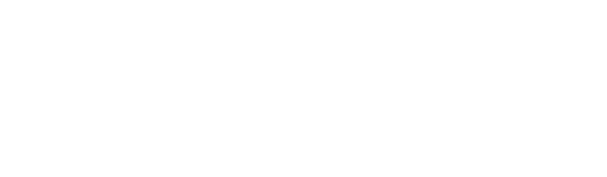 ১. আচরণগত চারিত্রিক গুণাবলী কি বলতে পারবে
২. চারিত্রিক গুণাবলীর আদব সমুহ বর্ণনা করতে পারবে
Bmjvwg Pwi‡Îi ¸iæZ¡c~Y© welq
mvjvg Avjøvn ZvAvjvi GKwU bvg
01
06
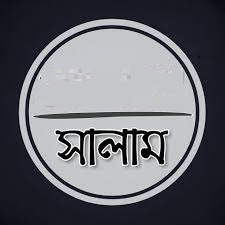 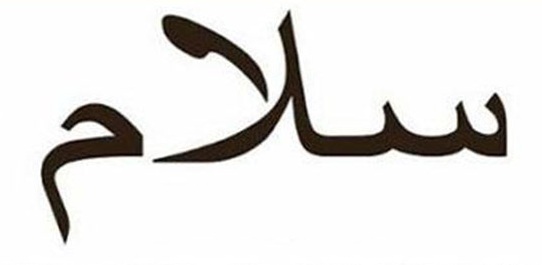 02
wcÖq bwe (mt) Gi mybœZ
mevi Av‡M mvjvg w`‡Z n‡e
05
03
04
mvjvg A_© kvwšÍ
åvZ…Z¡ m„wói Ab¨Zg gva¨g
مُصَافَحَةُ
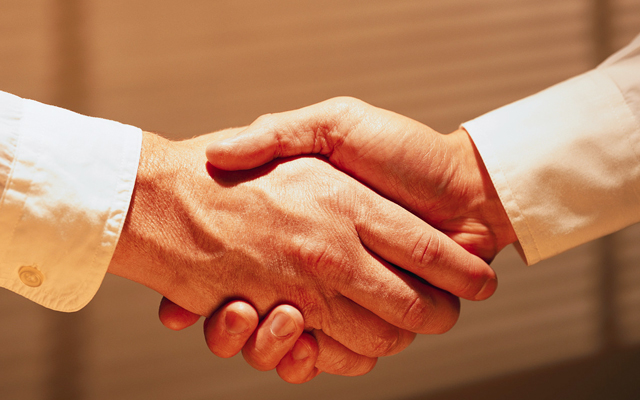 Kig`©b Kiv
مُصَافَحَةُ
প্রখ্যাত হাদীস ব্যাখ্যাকার আল্লামা ইবনে হাজর আসকালানী 
      রহমাতুল্লাহি আলাইহি বলেন,
                    الافضاء بصفحة الله الى صفحة اليه
                                 
                                    অর্থাৎ হাতের তালু দ্বারা হাতের তালু ধারণ
                                        করার নাম মুসাফাহা বা করমর্দন করা।
مُصَافَحَةُ
عن البراء بن عازب قال قال رسول الله صلى الله عليه وسلم ما من مسلمىيىن يلتقيان فيتصافحان الا غفرلهما قبل ان ىفترقا – رواه الترمذى
অনুবাদ
হযরত বারা ইবনে আযিব রাদ্বিয়াল্লাহু তা‘আলা আনহু থেকে বর্ণিত রাসূলুল্লাহ্ সাল্লাল্লাহু আলাইহি ওয়া সাল্লামা এরশাদ করেন, দু’জন মুসলিম যখন মিলিত হয়ে পরস্পর মুসাফাহা (করমর্দন) করে, তখন তারা দু’জন পৃথক হয়ে যাওয়ার পূর্বেই তাদের গুনাহ্গুলো ক্ষমা করে দেওয়া হয়। [তিরমিযী]
gyqvbvKv
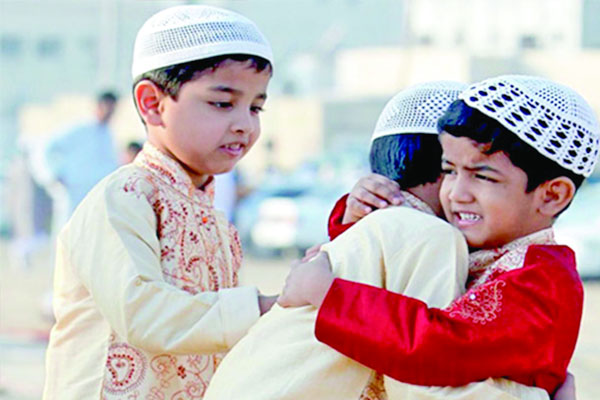 †KvjvKzwj
†KvjvKzwj Kiv mybœZ
gyqvbvKv
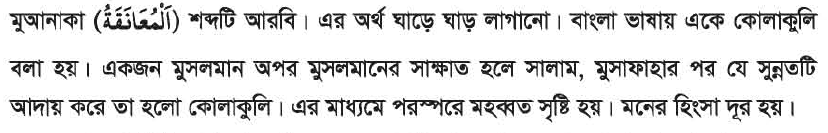 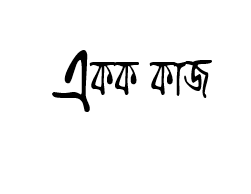 সালাম দেওয়ার হুকুম কি ?
K`geywQ
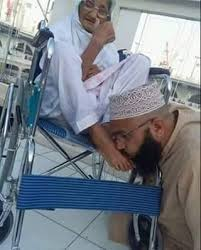 K`g k‡ãi A_© n‡”Q cv , Ges eywQ k‡ãi A_© Pz¤^b Kiv
K`geywQ
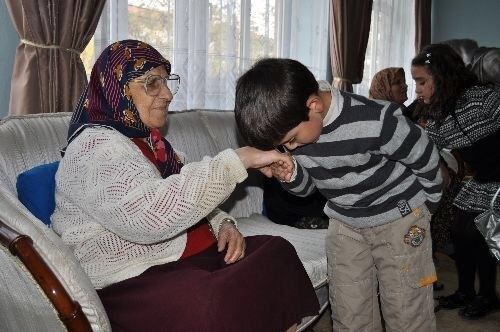 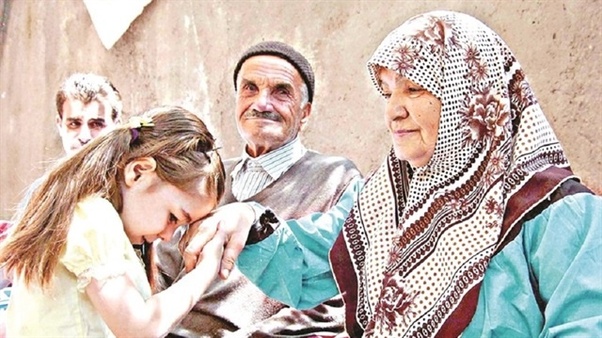 ØxbØvi ci‡nRMvi, mb¥vwbZ e¨w³, wcZv-gvZv BZ¨vw`  Dbv‡`i cv‡q Pz¤^b †`qv‡K kixq‡Z K`geyQx e‡j|
gvZv-wcZvi cÖwZ KZ©e¨
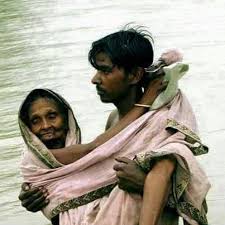 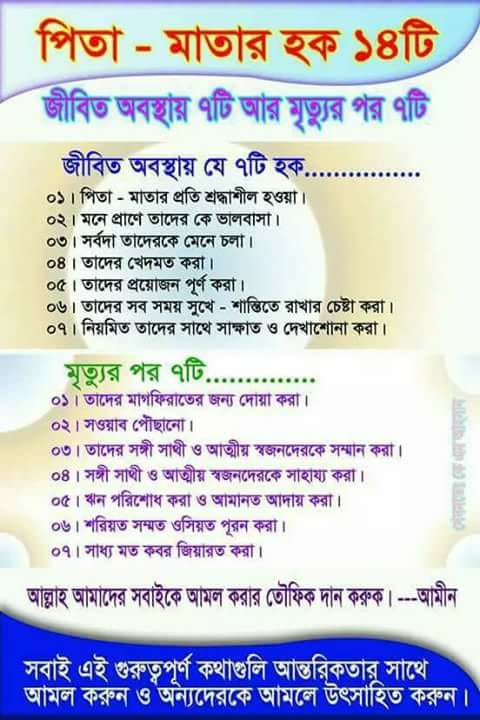 gvZv-wcZvi cÖwZ KZ©e¨
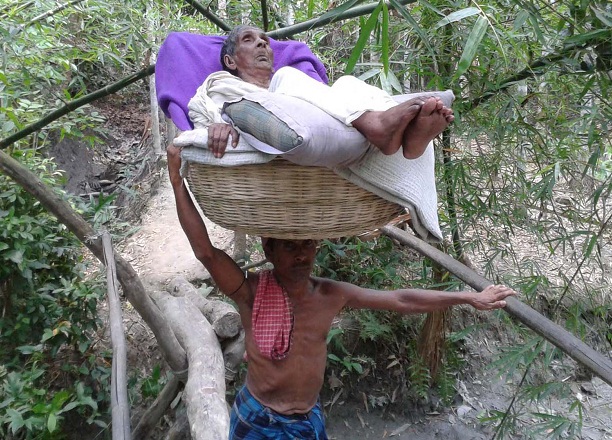 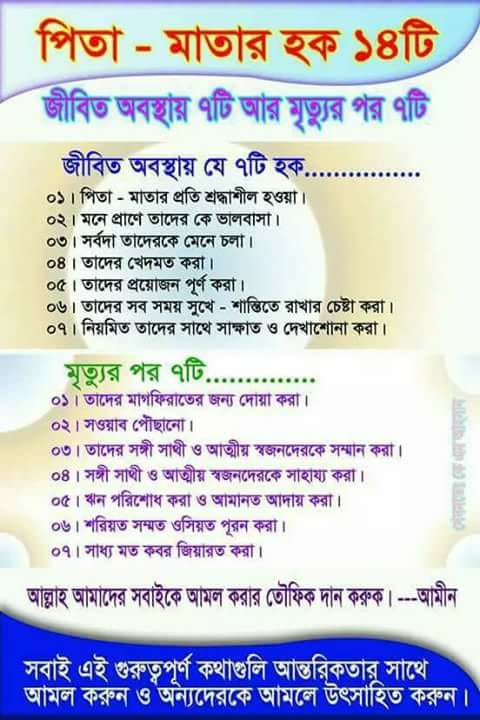 gyiweŸ‡`i mb¥v‡b `uvov‡bv
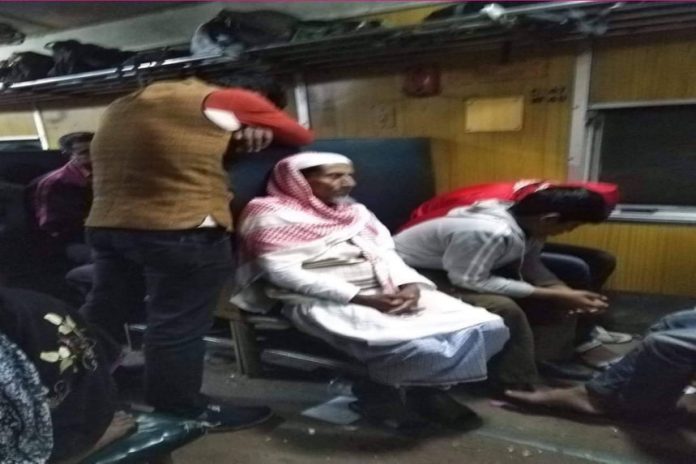 মুরব্বিদের সন্মান করা ঈমানি দায়িত্ব
প্রিয়নবি (সঃ) ইরশাদ করেন...
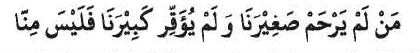 অর্থঃ যে আমাদের ছোটদের স্নেহ করে না এবং বড়দের সন্মান করে না, 
       সে আমাদের দলভুক্ত নয়।  ( আবু দাউদ ও তিরমিযি )
পানাহারের আদব
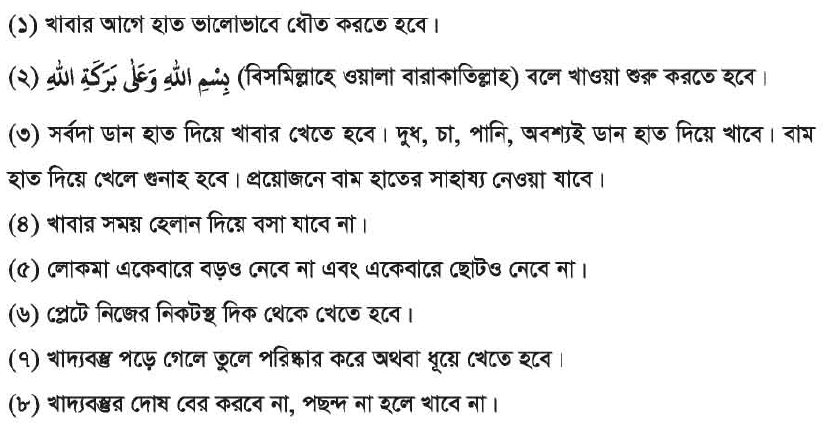 পানাহারের আদব
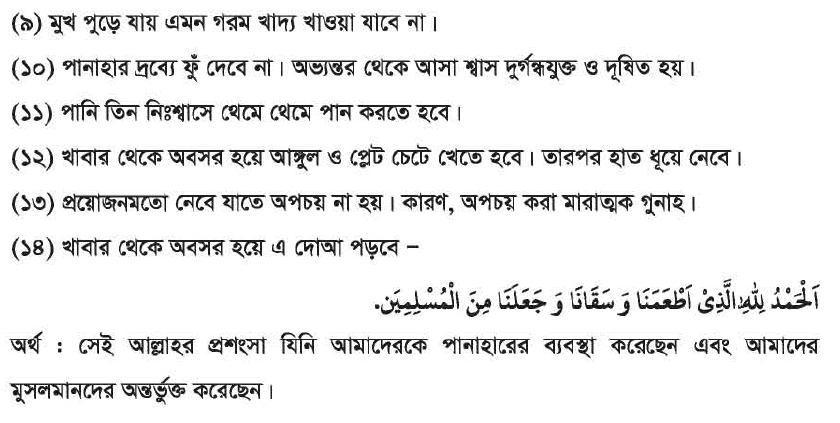 শোয়ার আদব
নিদ্রা আল্লাহর এক বড় নেয়ামত। আল্লাহ্‌ তায়ালা নিজেই ঘোষণা দিয়েছেন...
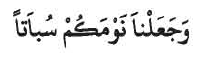 অর্থঃ আমি তোমাদের জন্য নিদ্রাকে সুখ ও শান্তি হিসেবে নির্ধারণ করেছি।
শোয়ার আদব
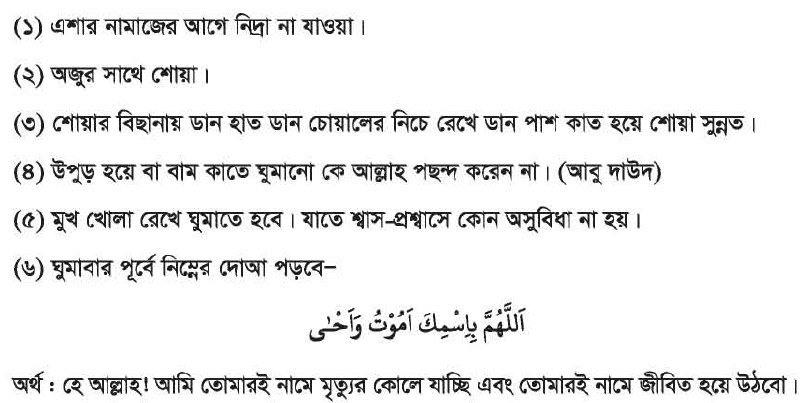 শোয়ার আদব
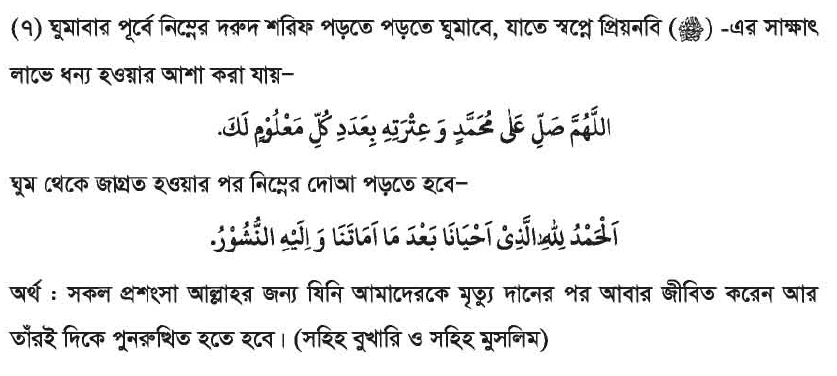 মেহমানদারির আদব
মেহমানকে সন্মান করা, মেহমানদারি করা প্রিয়নবি (সঃ) এর গুরুত্বপূর্ণ সুন্নত। 
প্রিয়নবি (সঃ) বলেন...
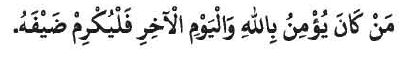 অর্থঃ যে আল্লাহ্‌ ও আখেরাতে বিশ্বাস করে সে যেন মেহমানকে সন্মান করে
মেহমানদারির আদব
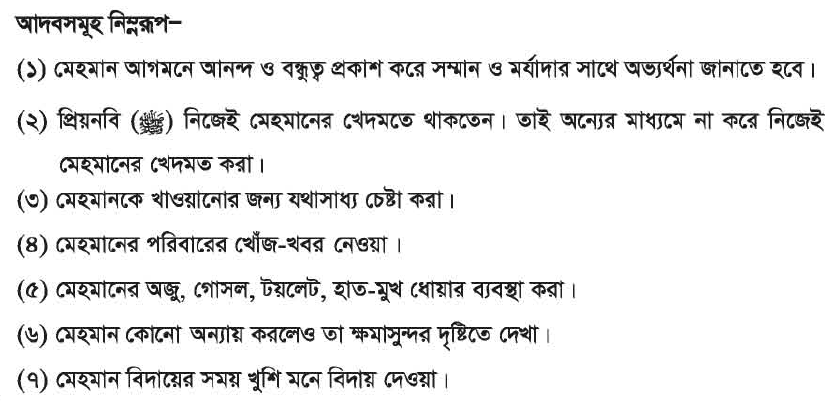 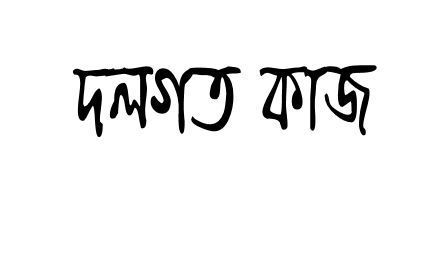 পানাহারের আদবগুলি লিখ ।
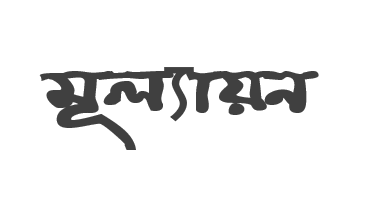 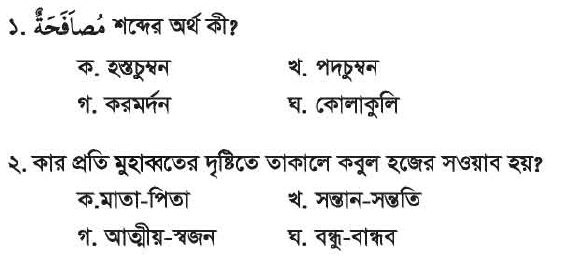 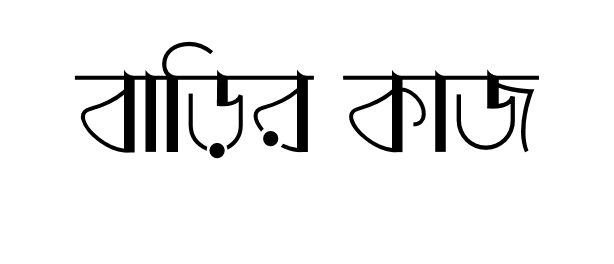 মুরব্বিদের সন্মানে দাঁড়ানোর স্বরূপ বর্ণনা কর ।
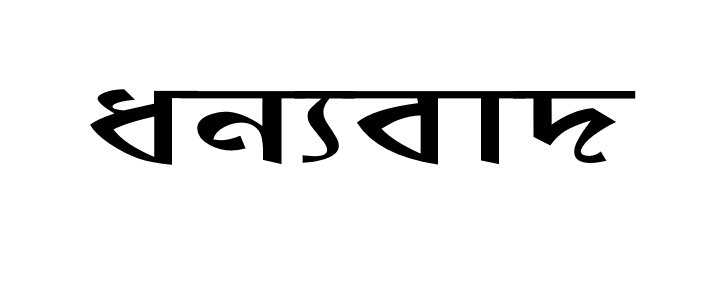